«Гаджеты. Помощники или вредители?
    Влияние гаджетов на развитие «особых» детей младшего школьного возраста».
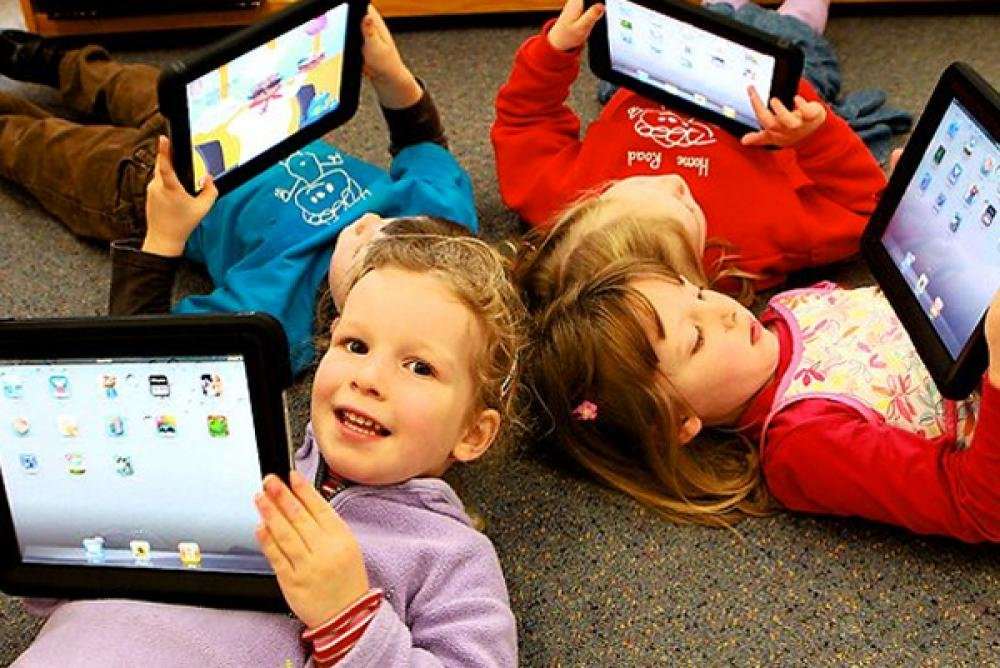 Педагог-психолог ЦПМПК ГБОУ СО ЦППМСП «Ресурс» Евстигнеева ОЛЬГА   АЛЕКСЕЕВНА
Что такое гаджеты?
Положительные моменты использования гаджетов
Доступ  к большому объёму информации.
 Формирование  навыков поиска и фильтрации информации.
 Возможность зафиксировать понравившийся момент.
 Средство связи с родителями, одноклассниками, учителем. 
 Способствует формированию навыков письма, чтения, развитию  мелкой моторики, познавательных процессов.
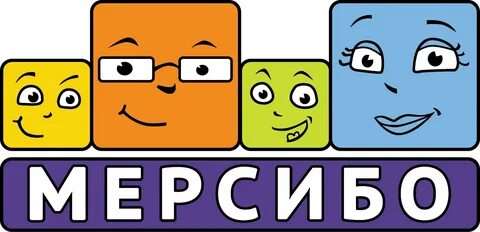 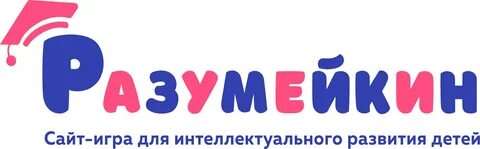 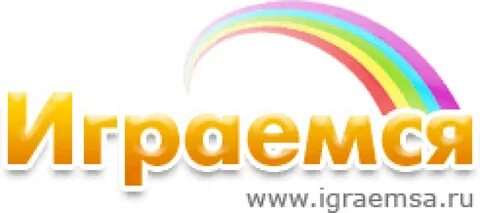 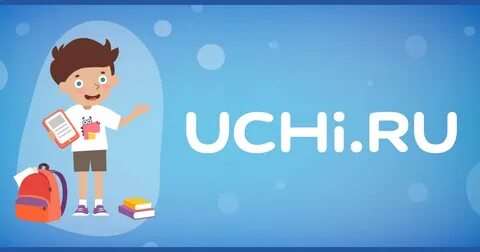 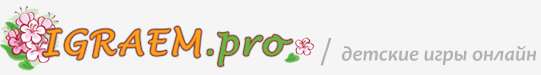 Отрицательные моменты использования гаджетов
Физиологические (снижение зрения, ухудшение осанки, опасный источник электро-магнитного излучения, гиподинамия, нарушение сна, ослабление иммунитета, нарушения функционирования деятельности нервной системы).
Психологические (нарушение формирования личности: «уход в себя»,  отрыв от  реальности, «уплощение эмоций»; формирование  зависимости, нарушения эмоционально-волевой сферы (проявление страхов, агрессии), гонка за новинками и другие.
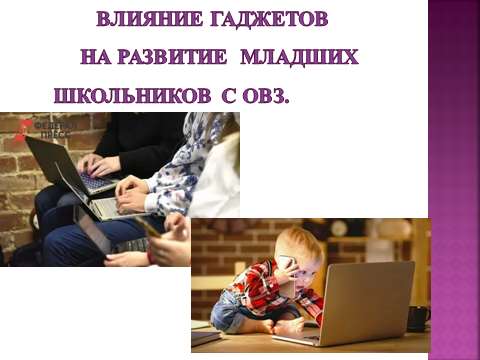 отрицательные стороны использования гаджетов детьми с ОВЗ
При  нарушении  зрения,  постоянное мерцание монитора или экрана телефона приводит к повышенному утомлению глаз  ребёнка и, как следствие, ухудшение состояния его зрительных анализаторов.

 Если у ребенка с особыми образовательными потребностями есть нарушение опорно-двигательного аппарата, то долгое пребывание за компьютером серьёзно скажется на его общем самочувствии. В то время, как здоровый ребёнок после продолжительного времени, проведённого за гаджетом, может снять накопившееся напряжение на прогулке или в спортивной секции, ребёнок с двигательными нарушениями лишён такой возможности.
отрицательные стороны использования гаджетов детьми с ОВЗ
Фатально сказывается постоянное мерцание экрана на детей, страдающих эпилепсией. Долгое «общение»  с гаджетом может спровоцировать приступ. 

 Также негативно может сказаться на здоровье и поведении чрезмерное увлечение гаджетами у детей с РАС.
Положительные стороны использования гаджетов детьми с ОВЗ
Для детей с нарушением опорно-двигательного аппарата      онлайн общение через гаджеты является прекрасной возможностью выхода «в мир», социализацией и самореализацией своих возможностей.

Так как ребенок ограничен в передвижении, он лишен возможности познавать этот мир во всем его разнообразии, полноценно общаться с другими детьми, людьми, путешествовать и т.д.
Образовательные он-лайн Мероприятия
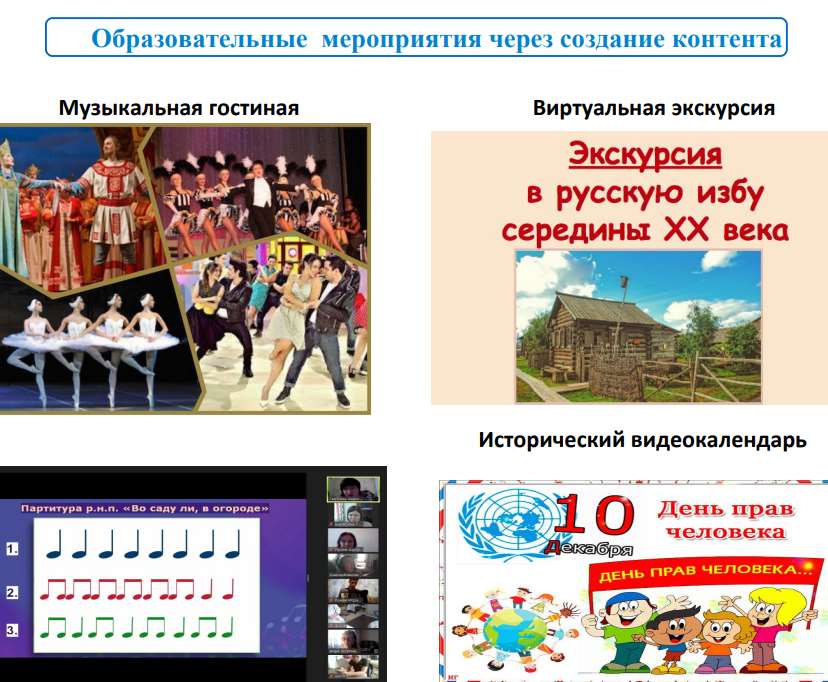 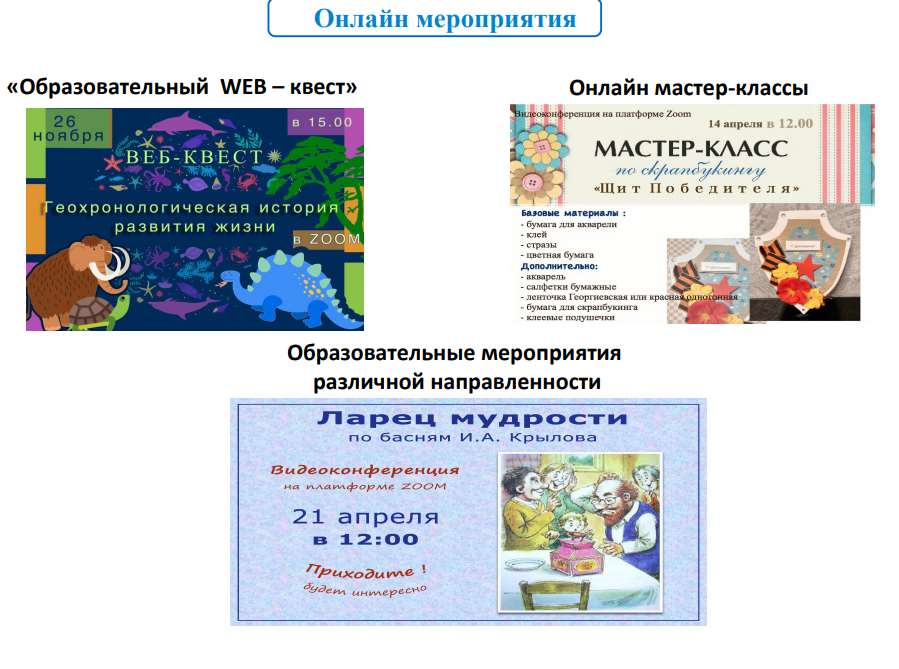 Компьютерная зависимость
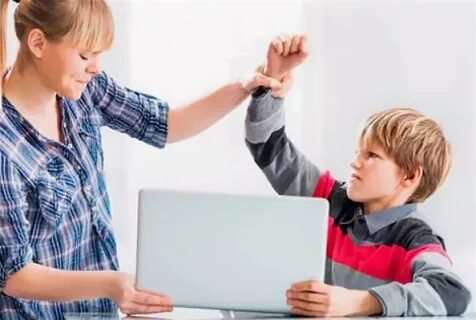 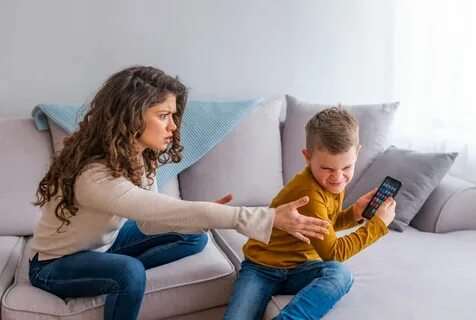 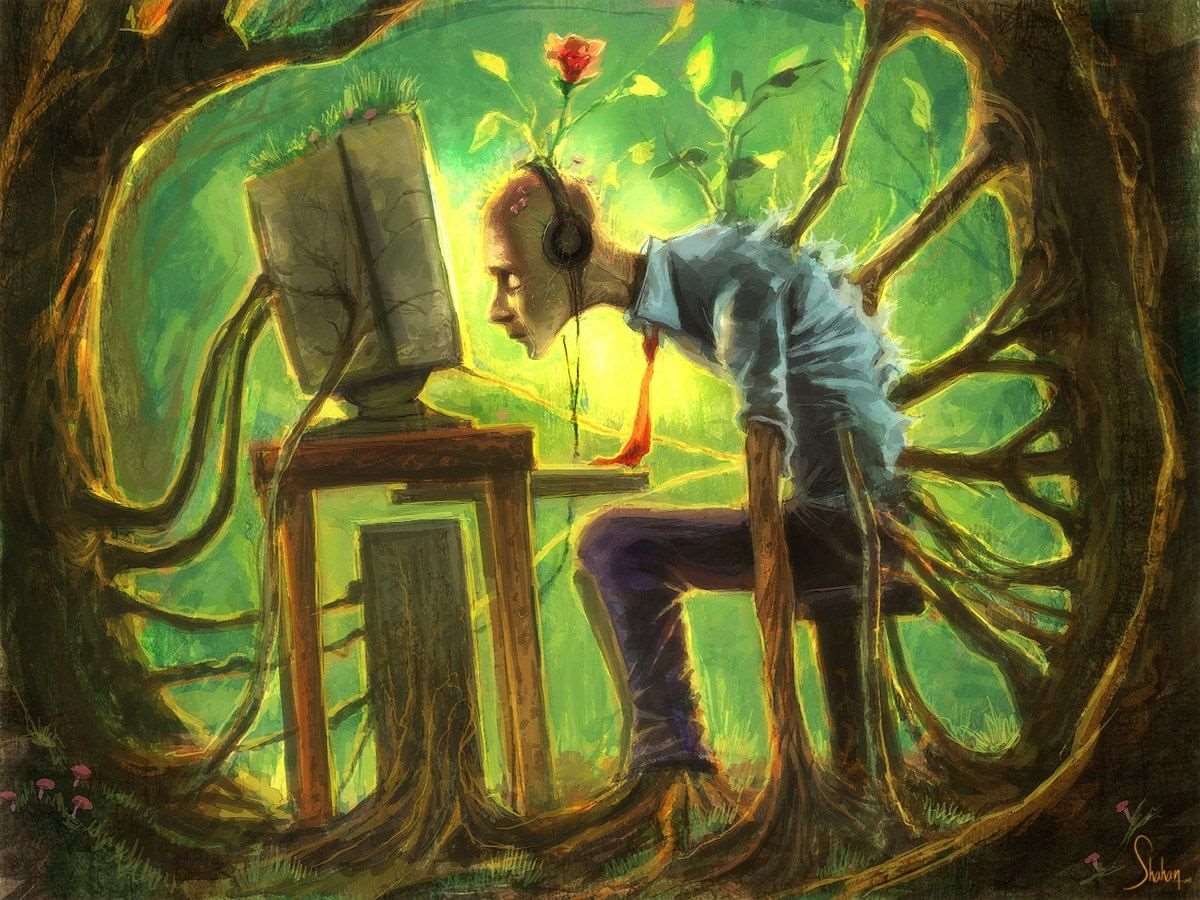 Признаки зависимости у детей
Ребёнок теряет интерес к другим занятиям.
Всё своё свободное время ребёнок стремится провести с гаджетами.
Постепенная утрата контакта с родителями.
Ребёнок всё меньше стремится к общению с другими детьми, а общение становится поверхностным.
Формально отвечает на вопросы, избегает доверительных отношений.
Признаки зависимости у детей
Ребёнок начинает обманывать, стремится любыми способами  заполучить желаемое.
 Ребёнок скрывает, сколько на самом деле провёл с гаджетом.
 На любое ограничение ребёнок даёт аффективные вспышки.
 Ребёнок теряет контроль над временем, проведённым 
перед экраном.
 Ребёнок приходит из школы и первым делом садится за  гаджет.
  Непонятный эмоциональный подъём, который резко сменяется дурным настроением.
угрозы формирования зависимого поведения
Влияние (давление) макросреды (живем в мире, где много технических устройств, в мегаполисах перенасыщение гаджетов);
Пример взрослого, который сам сидит в гаджетах.
трудности организации  контроля за временем, когда ребенок находится во взаимодействии с гаджетами;
Специфика общения в семье  ( недостаточность количества и качества )  общения в семье;
Особенности процесса социализации  и  воспитательных стратегий семьи(родители не осознают взросления ребёнка и не изменяют стиль общения с ним;)
угрозы формирования зависимого поведения
Низкая самооценка и неуверенность ребёнка в себе;
Замкнутость ребёнка, его неприятие сверстниками;
Трудности ребёнка  в организации  своего досуга;
Сложности ребенка в  решении  различных  жизненных задач;
Отсутствие личного пространства ребёнка.
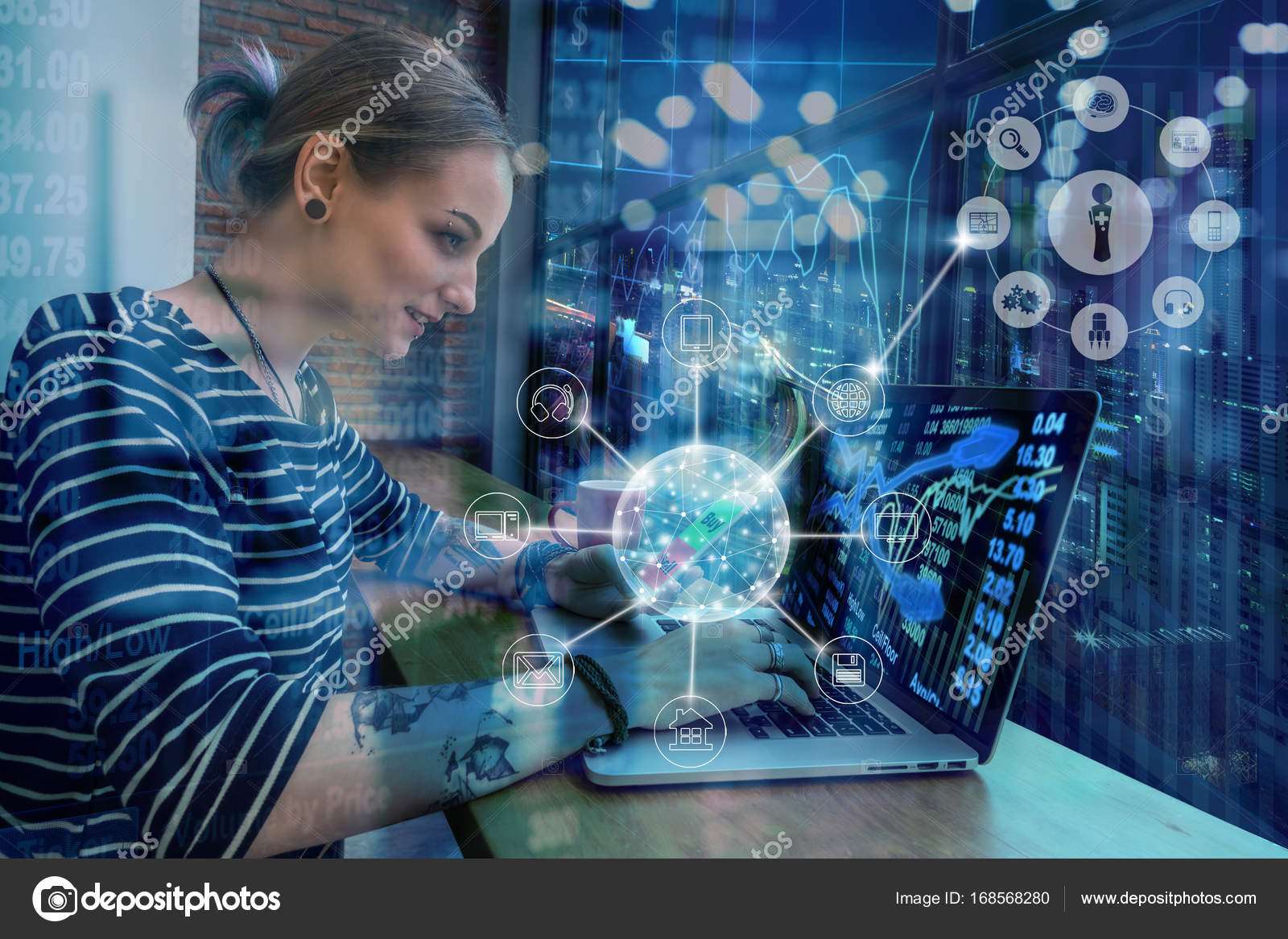 Рекомендации для родителей
Предлагайте ребёнку альтернативу занятию с электронным устройством;
Больше общайтесь с ребёнком;
 Не пресекайте и по возможности удовлетворяйте любознательность ребёнка;
 Старайтесь разнообразить формы досуга;
 Повышайте самооценку ребёнка;
 Старайтесь сделать так, чтобы гаджет не  являлся средством  поощрения вашего ребенка.
Профилактика зависимости   от гаджетов
Договориться с ребёнком об ограничении времени использования гаджетов.
Способствовать повышению самоорганизации ребёнка.
Поощрять дружбу с другими детьми.
Правильно организовать досуг (хобби, секции, совместный досуг)
Организовать безопасное информационное пространство внутри дома.
Шансы стать зависимым уменьшаются
если в семье присутствует атмосфера дружелюбия, комфорта, покоя и доверия;
  ребёнку прививаются разносторонние интересы и увлечения;
  ребёнка учат позитивному отношению к окружающему;
  ребёнок учится ставить перед цели.
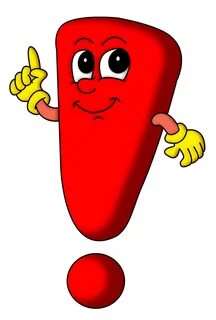 Важно знать
Нельзя резко запрещать компьютерные игры ребёнку,который уже втянулся в них.
Не все игры плохо влияют на психику.
Родители –могут помочь в  формировании  интересов ребёнка.
Центральная психолого-медико-педагогическая комиссия (ЦПМПК)
Наш адрес: г. Екатеринбург, ул. Машинная, д.31
тел. (343) 221-01-57
info@center-resurs.ru
https://ресурс.дети/